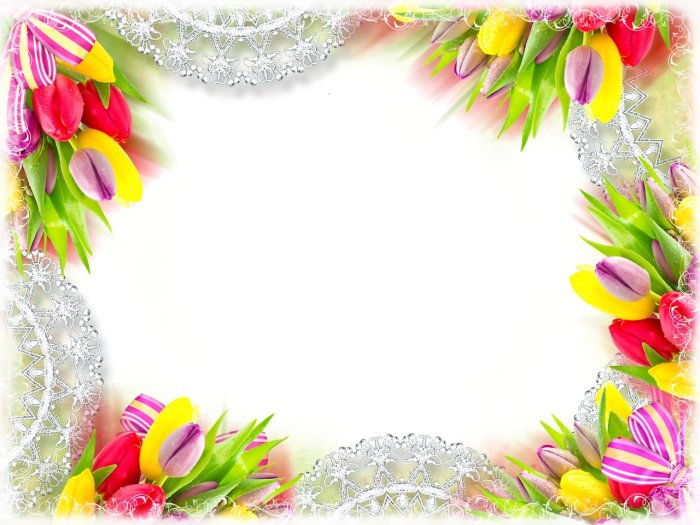 «Девочка моей мечты»
Посвященный празднику «8 марта»
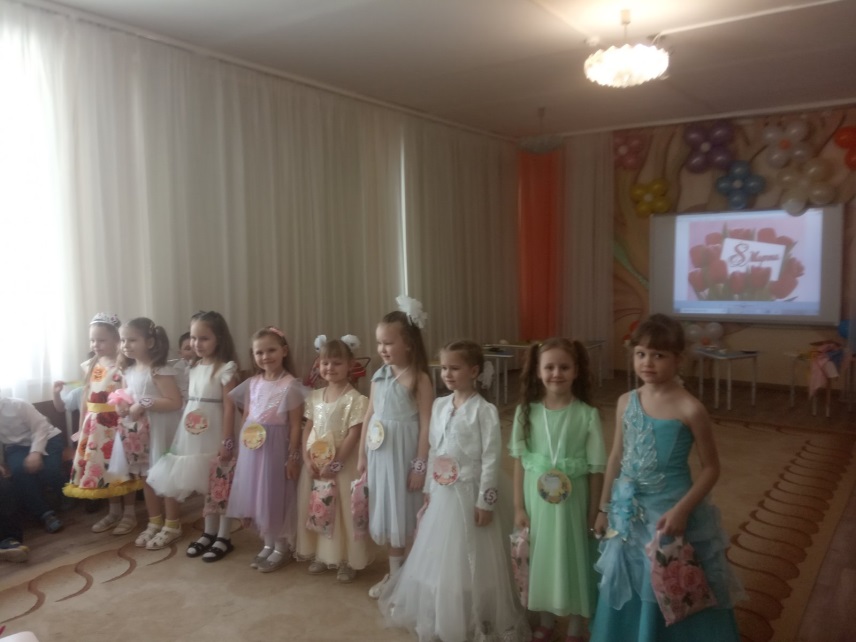 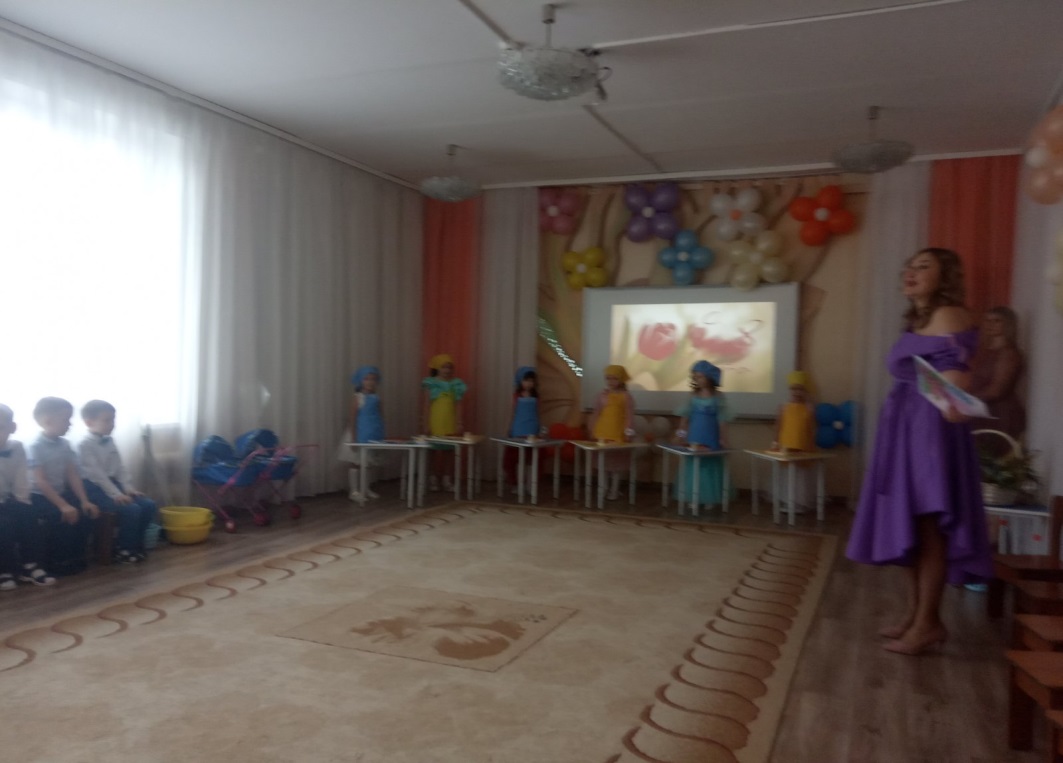 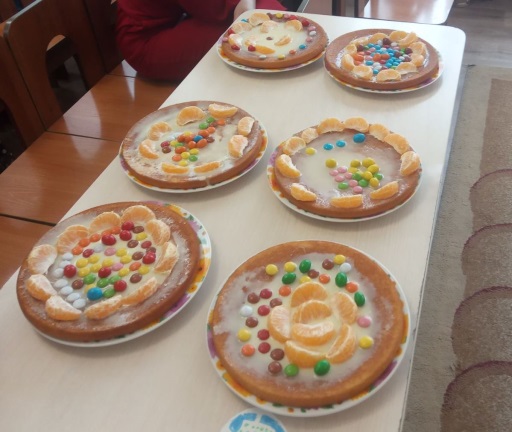